Believers’ Baptism
Learning Objectives:
By the end of this lesson you should:
know what happens in a baptism 
understand why Christians are baptised
What do you already know about baptism?
Discuss in pairs
What questions do you have about baptism?
Board or books
Believers’ Baptism
Who?
What?
Where?
Why?
How?
What?
Who?
Where?
Believers’ Baptism
How?
Why?
Believers’ Baptism
Who?
Believers - old and young 
                     (old enough to believe)
Verse - Mark 16: 15 He said to them, “Go into all the world and preach the gospel to all creation.16 Whoever believes and is baptised will be saved…”
Believers’ Baptism
What?
Public gathering/declaration
Celebration/Ceremony
A Sacrament -  ‘a practice instituted by Christ himself'
‘Sacraments are not practices the church made up or that evolved over time. The sacraments are specific practices Christ himself gives to Christians for their sake.’
Verse - Matthew 28: 19 Therefore go and make disciples of all nations, baptising them in the name of the Father and of the Son and of the Holy Spirit.
Believers’ Baptism
Where?
Anywhere where there is enough water!
Verse - John 3: 23 Now John also was baptizing at Aenon near Salim, because there was plenty of water, and people were coming and being baptized.
Verse - Mark 1: 9 At that time Jesus came from Nazareth in Galilee and was baptized by John in the Jordan.
Believers’ Baptism
Why?
Jesus set an example: Jesus was baptised by John the Baptist (Mathew 3:13-17; Mark 1:9-11; Luke 3:21-22).
Jesus says to do it - obedience
Signifies the believers’ death and resurrection
Identifying with Jesus
Verse: Acts 2: 38 Peter replied, “Repent and be baptized, every one of you, in the name of Jesus Christ for the forgiveness of your sins.
Believers’ Baptism
How?
Full immersion in water (Greek word ‘baptizo’)
Verse – Acts 16: 31 They replied, “Believe in the Lord Jesus, and you will be saved—you and your household.” 32 Then they spoke the word of the Lord to him and to all the others in his house. 33 At that hour of the night the jailer took them and washed their wounds; then immediately he and all his household were baptized. 34 The jailer brought them into his house and set a meal before them; he was filled with joy because he had come to believe in God—he and his whole household.
Believers’ Baptism
How?
Getting married is a sign of being serious about a relationship with someone else. In the same way, getting baptised is a sign of being serious about a relationship with God and being committed to living His way.
Before the baptism service, most churches have a baptism course, where the candidate will look at what the Bible says about baptism and living as a Christian. They may do this with the Minister or Pastor of their church, a Youth Leader or an older and wiser member of the church.
The person being baptised usually asks a friend to hold their towel, and they may have some close friends who will pray for them during the service. There is usually a time when they talk about how they became a Christian and why they are being baptised – this may be an interview, or the person may just talk. This is called a testimony.
Believers’ Baptism
How?
The baptising may be done by the church Minister or Pastor. In independent churches it may be done by an Elder, or anyone who has played an important part in the candidate’s spiritual life. Young people may be baptised by their youth leaders or other young people in the church.
Just like in a marriage ceremony, the person baptised will be asked some big questions during their baptism:
‘Do you acknowledge Jesus Christ as your Saviour and Lord?’
‘Do you promise with the help of the Holy Spirit to love and serve God for the rest of your life?’
After agreeing the Minister would say the words ‘I baptise you in the name of the Father the Son and the Holy Spirit’ then the Minister lowers them under the water,’ as a symbol of their dying to their old life, and raises them back up again as a symbol of their desire to live a new life with Jesus as Lord – or ‘the boss’!
Believer’s Baptism
Produce a leaflet to give to people enquiring about Believer’s Baptism.

Explain what it is, who can take part and why it is important.
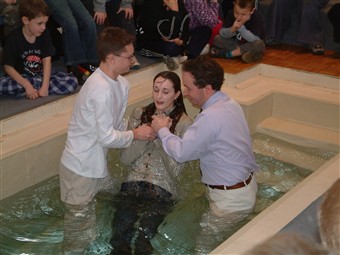 Believer’s Baptism
Who’s example are Christians following when they choose Believer’s Baptism?
What happens during a Believer’s Baptism?
What does being immersed symbolise?
What advice might you give someone considering Believer’s Baptism?
Should Believer’s baptism be a private or public ceremony?
Why might people choose Believer’s Baptism rather than confirmation?
Homework Week 1
Review the work done so far on your leaflet and think about how it can be improved.